KONCEPCIJADARBAM AR JAUNATNI DAUGAVPILS PILSĒTĀ 2014 – 2019
1
Koncepcijas izstrādes mērķis
Izveidot politikas plānošanas dokumentu, kas ļaus nodrošināt Daugavpils jauniešiem efektīvu pāreju no bērna uz pieaugušā statusu, paredzot atbilstošas aktivitātes jaunieša personības attīstībai un attīstot pakalpojumus un aktivitātes, lai veicinātu jauniešu pilnvērtīgu iekļaušanos sabiedrībā, darba tirgū un pāreju pieaugušā statusā.
2
Koncepcijas izstrādes pamatojums
Daugavpilī bija jāveido jauna Jaunatnes politikas koncepcija, jo iepriekšējā dokumenta darbības termiņš ir beidzies. Tāpēc tika uzsākta nākamā stratēģiskās plānošanas dokumenta izstrāde, kas paaugstinās jauniešu politikas statusu un aktualitāti pilsētā, kā arī dokuments tiks veidots atbilstoši Latvijas Republikas nostādnēm jaunatnes politikā.
3
Koncepcijas izstrādes pamatojums (I)
Netika veiktas regulāras tikšanās ar NVO un NVA.
Nav izveidota Jaunatnes lietu Konsultatīvā Komisija.
Netika veiksmīgi piesaistīti papildus līdzekļi no valsts institūcijām, ES un citiem fondiem (2011. - 2013. gadā tikai 3596.00 EUR (2527,28 Ls)).
Nepietiekoši veicināta informācijas aprite starp NVA, uzņēmējiem un pašvaldību.
Nepietiekoši efektīvi izmantotas jauniešu informēšanas iespējas.
4
Koncepcijas izstrādes pamatojums (II)
Sekmēti Daugavpils skolēnu nodarbinātības pasākumi vasaras brīvlaikā.
Organizēti pilsētas mēroga pasākumi jauniešiem:
ARTIŠOKS.
kultūras pasākums Maratons pret AIDS.
mūzikas festivāls Chemical Reaction.
festivāls Urbanstyle.
Jauniešu radošā laboratorija.
Jaungada mistiskā balle u.c.
5
Koncepcijā izmantotās dimensijas
Izglītība un apmācība.
Nodarbinātība un uzņēmējdarbība.
Veselības aizsardzība un labklājība.
Līdzdalība.
Brīvprātīgais darbs.
Sociālā iekļaušana.
Jaunatne un pasaule.
Jaunrade un kultūra.
6
Koncepcijā izmantotās dimensijas (I)
Ja jaunatnes politikas koordinācijas process nav precīzi noteikts, veidojas situācija, kurā valsts pārvaldes vai pašvaldību iestādes savstarpēji nesaskaņo savas darbības, un izstrādā un īsteno politiku ar sadrumstalotu vai pārklājošos ietekmi uz jaunatni.
7
Koordinācijas sistēmadarbam ar jaunatni
Uzdevumi:
Iesaistīto pušu sadarbība un darbības saskaņotība (horizontālais aspekts).
Atbalsts pašvaldībām darba ar jaunatni īstenošanai (vertikālais aspekts).
Jaunatnes informācijas sistēmas pilnveide.
Starptautiskās sadarbības koordinācija.
8
Koordinācijas sistēma darbam ar jaunatni (I)
Pamatojoties uz IZM akceptēto institūciju sadarbības un mijiedarbības struktūru, Koncepcijas izstrādes laikā darba grupa izveidoja modeli, kas ļaus efektīvāk īstenot pieņemtos lēmumus, pilnveidot institucionālo sadarbību DPD, kā arī ļaus optimizēt jauniešu politikas īstenošanu Daugavpilī.
Ņēmot vērā augstāk minēto, darba grupa piedāvā īstenot institucionāli strukturālās izmaiņas (sk. izdales materiālos).
9
Daugavpils pilsētas pašvaldība
Daugavpils Izglītības pārvalde
Daugavpils Jauniešu apvienība (3)
Jaunatnes lietu konsultatīvā komisija (1)
Daugavpils Izglītības iestādes
Citas pašvaldības struktūrvienības
DJC „_____” (2)
Jaunība
Pašvaldības policija
Veselības inspekcija
NVA
Uzņēmēji
NVO māja
10
NVO un jauniešu
Iniciatīvās grupas
Jauniešu brīva laika pavadīšanas centri pilsētas mikrorajonos
Piedāvātā modeļa skaidrojumiun precizējumi
DPD – veido Jaunatnes lietu konsultatīvo komisiju, kuras pienākums – veidot un koordinēt jaunatnes lietu politiku, kā arī sekot tam, lai jauniešu politikas attīstības virzienu izpilde noritētu saskaņā ar izstrādāto koncepciju. 
JLKK – tiek iekļauts DJA koordinators, DPIP vadītājs, DJC vadītājs, ka arī DPD vicemērs, kuru kompetencē ir jautājumi, kas ir saistīti ar jaunatnes politikas īstenošanu (kultūras, izglītības un sporta lietās).
11
Piedāvātā modeļa skaidrojumiun precizējumi (I)
DJC – DPD izveido DJC, kurā ir iekļauti – DJC vadītājs (tiek ievēlēts atklāta konkursā kārtībā), projektu koordinators (tiek ievēlēts atklāta konkursā kārtībā), kā arī lietvedības koordinators. DJC mērķis īstenot koncepcijā noteiktos atbilstošos uzdevums.
DJA – veido DPD pēc DJC ieteikuma. DJA mērķis ir veicināt saikni starp jauniešu NVO, DPD institūcijām, pilsoniskās sabiedrības pārstāvjiem u.c. Līdztekus tam, DJA iekļaujas pieejamo fondu līdzekļu piesaistē NVO, sniedzot atbalstu un veicinot jauniešu iniciatīvas.
12
Jauniešu izglītība,apmācība un kultūra
Segmentēt jaunatnes grupas pēc dažādām pazīmēm un īpašībām.
Veicināt Daugavpils jaunatnes politikas pētniecības uzsākšanu Daugavpilī
Veicināt darba ar jaunatni iesaistīto personu apmācības par jaunatnes politikas aspektiem un aktualitātēm.
Organizēt informatīvas kampaņas, apmācības, mācību nometnes  par aktīvu līdzdalību un jaunatnes organizāciju lomu sabiedrībā.
Izveidot un popularizēt vienaudžu izglītotāju platformu Daugavpilī. 
Tradicionālo ikgadējo pasākumu organizēšana un vadīšana pilsētas mērogā (kultūras, sporta, mākslas pasākumi, forumi, konferences).
Veicināt tradicionālu ģimenes vērtību popularizēšanu.
13
Jaunatnes informētība un tās uzlabošanas iespējas
Izveidot Daugavpils pašvaldības oficiālās lapas sociālajos tīklos un ar to palīdzību informēt jauniešus.
Sekmēt vienotā informācijas portāla izveidi un attīstību.
Regulāri veikt pētījumus un aptaujas jauniešu vidū, analizēt rezultātus un uzlabot informācijas piegādes veidus.
Izveidot bukletu par visiem jauniešiem pieejamajiem laika pavadīšanas veidiem pilsētā, regulāri atjaunināt to, izplatīt gan drukātā, gan elektroniskā veidā.
14
Jauniešu līdzdalībaun sociālā iekļaušana
Līdzekļu piesaiste ES fondu apguvei Daugavpilī caur DJC (vai tam līdzīgu struktūru) un Daugavpils NVO.
Izstrādāt pasākumus Baltijas valstu draudzības veicināšanai, piemēram, Baltijas ceļam veltītie pasākumi.
Veicināt jauniešu informētību par dažādu iestāžu darbību – informācijas dienu veidošana, piemēram, par Daugavpils domes, Latgales reģionālās policijas pārvaldes u.c. iestāžu darbību.
Starptautisko apmaiņas programmu izveide.
15
Jauniešu līdzdalībaun sociālā iekļaušana (I)
Daugavpils ģeogrāfiskā stāvokļa izmantošana – tūrisma ietvaros, veidojot jaunu jauniešu festivālu.
Veicināt jauniešu lokālpatriotismu.
Attīstīt un pilnveidot sniegto pakalpojumu klāstu jauniešiem.
Veicināt jauniešu aktīvu piedalīšanos aktuālu lēmumu pieņemšanā.
Organizēt jauniešu tikšanās, interaktīvas konferences,  apaļos galdus ar Latvijā pazīstamiem cilvēkiem.
Veicināt jauniešu integrāciju sabiedrībā.
16
Jauniešu nodarbinātība
Izveidot sadarbību starp Daugavpils Jaunatnes departamentu (vai tam līdzīgajai struktūrai) un biznesa inkubatoru Daugavpilī, regulāri organizējot tikšanās starp jauniešiem un uzņēmējiem. 
Veikt pārrunas ar NVA par iespējamo sadarbību jauniešu bezdarba problēmas risināšanai (ja tiek pieņemts likums par pašvaldību pilnvaru palielināšanu, tad nav nepieciešams).
17
Jauniešu nodarbinātība (I)
Apmaiņas projektu vai tikšanos realizēšana ar citu ES dalībvalstu pārstāvjiem par jauniešu nodarbinātības problēmām.
Sadarbība ar IP un augstākās izglītības iestādēm, lai uzzināt par skolu un augstāko izglītības iestāžu absolventu likteni pēc iestādes absolvēšanas (vai iekārtojies darbā, vai bezdarbnieks, ja pabeidza augstskolu vai arodskolu, vai strādā izvēlētajā profesijā).
18
Jauniešu brīvā laika lietderīga izmantošana
Veicināt dažādu aktivitāšu organizēšanu un popularizēšanu jauniešu apvienībām, NVO un citiem jauniešiem. Veicināt jauniešu dalību projektu konkursos ar dažādām informējošām aktivitātēm. Sekmēt jauniešu piedalīšanos Daugavpils  izglītības programmās un pilsētas pasākumos (t.sk. sporta pasākumos). Veidot DJC piedāvājumu jauniešiem saistošāku.
Organizēt izglītojošos seminārus, informatīvos pasākumus un citas aktivitātes jauniešiem par dažādām viņiem aktuālām tēmām.
Veicināt jauniešu iesaisti Daugavpils infrastruktūras pielāgošanā jauniešiem ar īpašām vajadzībām. [1]
Sekmēt jauniešu brīvā laika pavadīšanas centru attīstību Daugavpils mikrorajonos.
19
Jauniešu drošībaun sabiedriskā kārtība
Sekmēt drošības līmeņa paaugstināšanu vietās, kur regulāri apgrozās liels jauniešu skaits, iekļaut šādas vietas patruļu maršrutos vai uzstādīt tajās videonovērošanas sistēmas.
Sekmēt drošības līmeņa uzlabošanos uz ceļiem un maršrutos, kur jaunieši brauc ar velosipēdiem.
Visā pilsētas teritorijā un it īpaši mācību iestāžu tuvumā aktivizēt cīņu pret nelegālā alkohola un cigarešu, kā arī "legālo" narkotiku tirdzniecības vietām, izmantojot visus pieejamos administratīvos resursus.
Sekmēt  iedarbīgas izglītojošas kampaņas veikšanu par sabiedriskās kārtības normu ievērošanu jauniešu vidū, atbalstīt un izplatīt jauniešu iniciatīvas, kuru rezultātā samazinās nepiedienīgas uzvedības gadījumu skaits  jauniešu vidū.
20
Veselības aizsardzība un labklājība
Atvieglot pieeju sporta laukumiem pie skolām.
Izveidot jaunus sporta laukumus pilsētas rajonos.
Palielināt futbolam piemērotu laukumu skaitu.
Sekmēt veloceliņu izbūvi.
Izveidot skriešanas un velomaršrutus Daugavpilī.
Palielināt publisku un lielu slidotavu skaitu ziemas periodā.
Informatīvi un materiāli atbalstīt to sporta zāļu īpašniekus, kas piedāvā atlaides jauniešiem.
21
Paldies par uzmanību!
Daugavpils nākotne -  jauniešos!
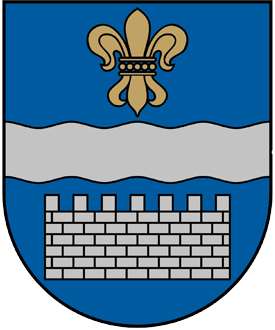 22